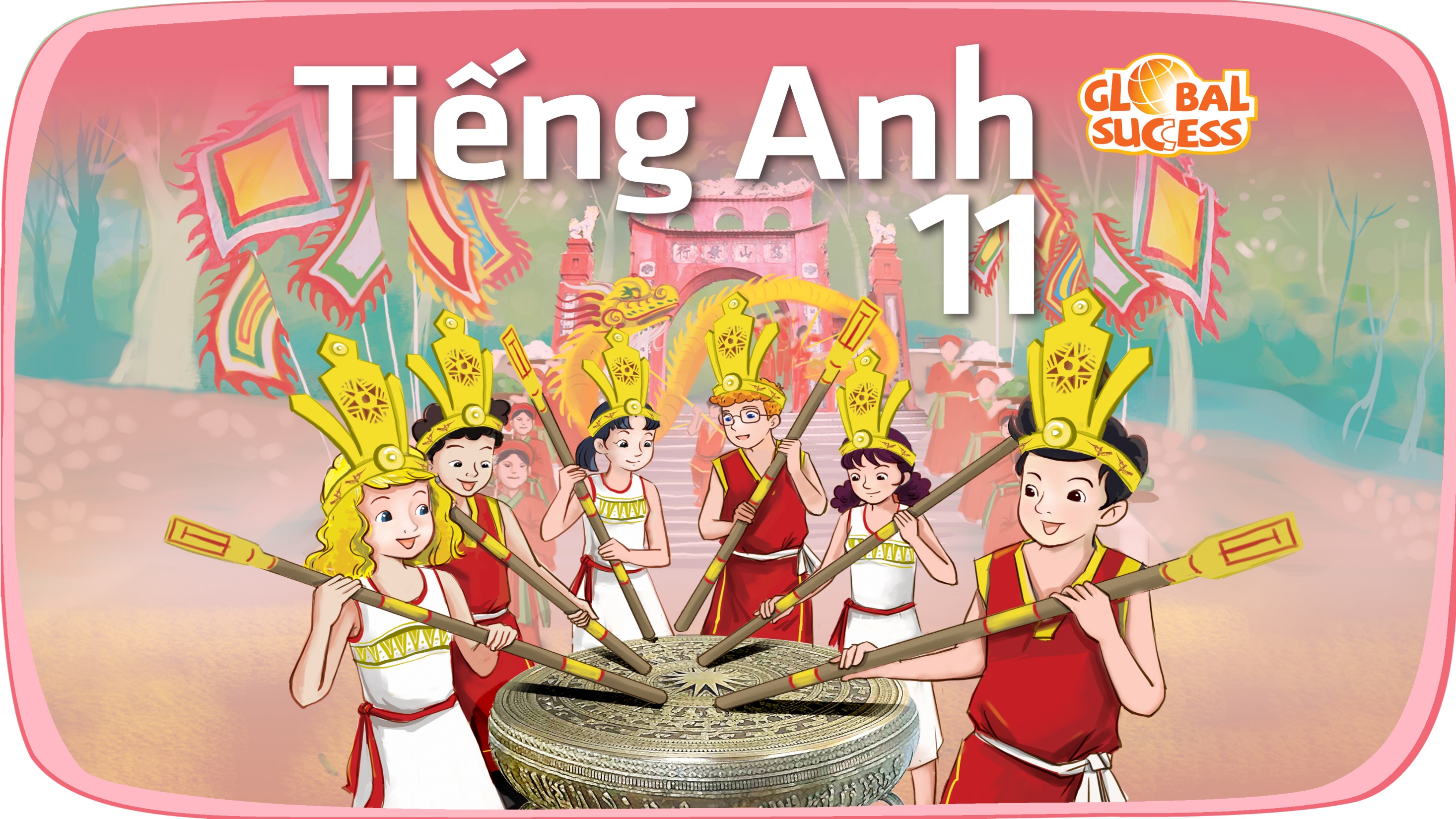 REVIEW 
3
(UNITS 6-8)
FAMILY LIFE
Unit
LANGUAGE
LESSON I
LANGUAGE
LESSON 1
WARM-UP
Game: Listing
Mark the intonation.
PRONUNCIATION
Task 1: Complete the sentences.
Task 2: Choose the correct word.
VOCABULARY
Task 1: Choose the correct answer.
Task 2: Rewrite the sentences.
GRAMMAR
Wrap up
Homework
CONSOLIDATION
WARM-UP
GAME: LISTING
- Work in 2 teams.
- In turns, in each team one student stands up and says a key word that they can remember from units 6,7,8.
- Then that student can point at any student of the other team to continue saying. The game goes on.
- If one student cannot remember any word, that team loses.
PRONUNCIATION
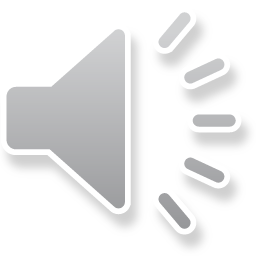 Mark the intonation in the following sentences.
1. Could you show me the way to the Museum of History?
2. What do you want to see during the  festival?
3. How about going on a boat trip this weekend?
4. I want to go to a vocational school after fіnishing secondary school.
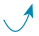 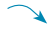 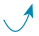 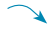 PRONUNCIATION
Mark the intonation in the following sentences.
5. Would you like to go to the cinema with me?
6. Why don’t you join the cooking classes?
7. During my trip, I visited a historic monument, 
an ancient pagoda       , and an old village.
8. Are you good at time management?
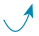 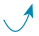 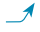 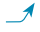 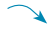 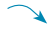 VOCABULARY
1
Complete the following sentences using the words and phrase in the box.
manage
1. Many young people don’t know how to ____________ their money.2. The university offers a variety of courses for ____________ to choose from.3. After secondary school, Mark attended a ______________ to become a car mechanic.4. People were very proud when the ancient pagoda in the capital was listed as a world ___________ site.
school leavers
vocational school
heritage
VOCABULARY
1
Complete the following sentences using the words and phrase in the box.
5. You will need to have formal ____________ to do this job.6. My brother is very _______________ and always finishes all his homework without any pressure from my parents.7. Quan ho Bac Ninh and don ca tai tu are two forms of ___________, which are on the UNESCO World Heritage list.8. The government decided to __________ the old prison as a tourist attraction.
qualifications
self-motivated
folk singing
preserve
VOCABULARY
Choose the correct word to complete each of the following sentences.
2
1. The town is valued for its many historical / historic buildings, which have seen lots of changes over the years.2. Nowadays, you need to have a degree / apprenticeship to get a good job.3. Many teenagers do part-time jobs to learn 
money-management / decision-making skills.4. The school offers vocational / higher education courses in cooking and baking, electrical work, and building services.
VOCABULARY
Choose the correct word to complete each of the following sentences.
2
5. Decision-making / Time-management is becoming an important skill, especially when you have many options.6. After qualification / graduation, my mother returned to her home town and got her first teaching job.7. The old house has been restored / promoted to the way it looked in 1900 when it was built.8. My class teacher invited my parents to discuss my academic / practical performance.
GRAMMAR
1
Choose the correct answers a, B, C, or d to complete the following sentences.
1. It was ______ I bought the postcards for my friends.	A. from this souvenir shop that 	B. from this souvenir 								shop which	C. this souvenir shop that 		D. this souvenir shop2. ______ secondary school, my brother decided to go to a vocational school instead of applying to university.	A. Finish 				B. Having finished 		
	C. Finished 			D. To finish
GRAMMAR
Choose the correct answers a, B, C, or d to complete the following sentences.
1
3. Jane was the first student from our school ______ a gold medal at the Maths Olympiad.	A. to win 					B. winning 				C. win 					D. having won4. It was ________ my parents gave me the fish tank.	A. my birthday which 		B. my birthday that	C. for my birthday where 	D. for my birthday that
GRAMMAR
Choose the correct answers A, B, C, or D to complete the following sentences.
1
5. ______ a whole month revising for the exams, Mike passed them with high grades.	A. Having spent 			B. Spent 
	C. Spend 					D. To spend6. Trang An Scenic Landscape Complex is the only site in Southeast Asia ______ as a mixed heritage site.	A. recognise 				B. to recognise 	
	C. to be recognised 			D. recognising
GRAMMAR
Choose the correct answers A, B, C, or D to complete the following sentences.
1
7. It is ________ teenagers can earn pocket money.	A. by taking a part-time job that 	
	B. taking a part-time job that	C. taking a part-time job what 		
	D. by taking a part-time job what8. My friend denied ________ the letter.	A. to write 				B. having written 	
	C. have written 			D. to be written
GRAMMAR
2
Rewrite the sentences beginning with the words given.
1. I applied to study at a university in Canada. It was at ____________________________________________.2. After I watched the documentary, I came up with some ideas for my project. Having _____________________________________________
_____________________________________________________.
a university in Canada that I applied to study
watched the documentary, I came up with some
ideas for my project
GRAMMAR
2
Rewrite the sentences beginning with the words given.
3. We went to Hoi An because we wanted to see the old beautiful bridge and the French houses. We went to Hoi An to ________________________________
____________________________________________________
4. After I completed the project, I felt more confident in my abilities. Having _____________________________________________.
see the beautiful old bridge
and French houses
completed the project, I felt more confident in my abilities
GRAMMAR
2
Rewrite the sentences beginning with the words given.
5. Community work gave many young people of Gen Z real-life experiences. It was community ____________________________________
_____________________________________________________.
6. Marie Curie won the Nobel Prize in Chemistry in 1911. She was the first woman who did so. Marie Curie was the first woman to ______________________
_____________________________________________________.
work that gave many young people
of Gen Z real-life experiences
win the Nobel prize
in Chemistry in 1911
GRAMMAR
2
Rewrite the sentences beginning with the words given.
7. After I did the course, I got better at managing my study time. Having _____________________________________________
_____________________________________________________.
8. The Imperial Citadel of Thang Long was recognised as a World Heritage Site in 2010. It was in ____________________________________________
_____________________________________________________.
done the course, I got better at managing my study time
2010 that the Imperial Citadel of Thang Long was recognized as a World Heritage Site
CONSOLIDATION
1
Wrap-up
What have you learnt today?
- Review the vocabulary and grammar of Units 6,7,8;
CONSOLIDATION
2
Homework
Do exercises in the workbook.
Prepare for Review 3 – Skills (Listening & Speaking)
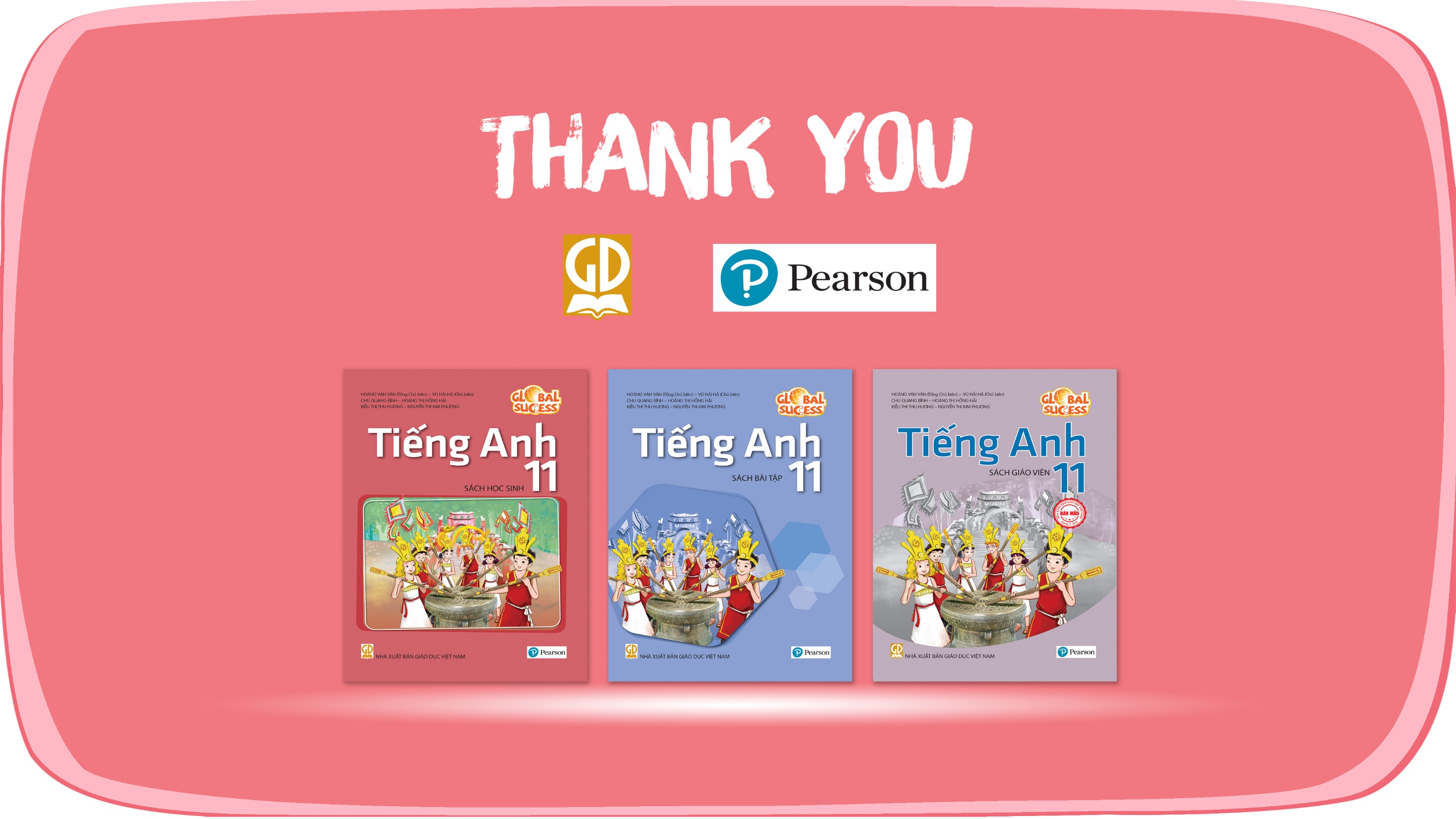 Website: hoclieu.vn
Fanpage: facebook.com/tienganhglobalsuccess.vn/